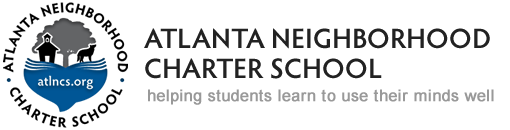 Finance and Operations Committee Update
October 2022